Cahier de lexique

Prénom: _______________

Classe de CP




















Année scolaire 2015-2016
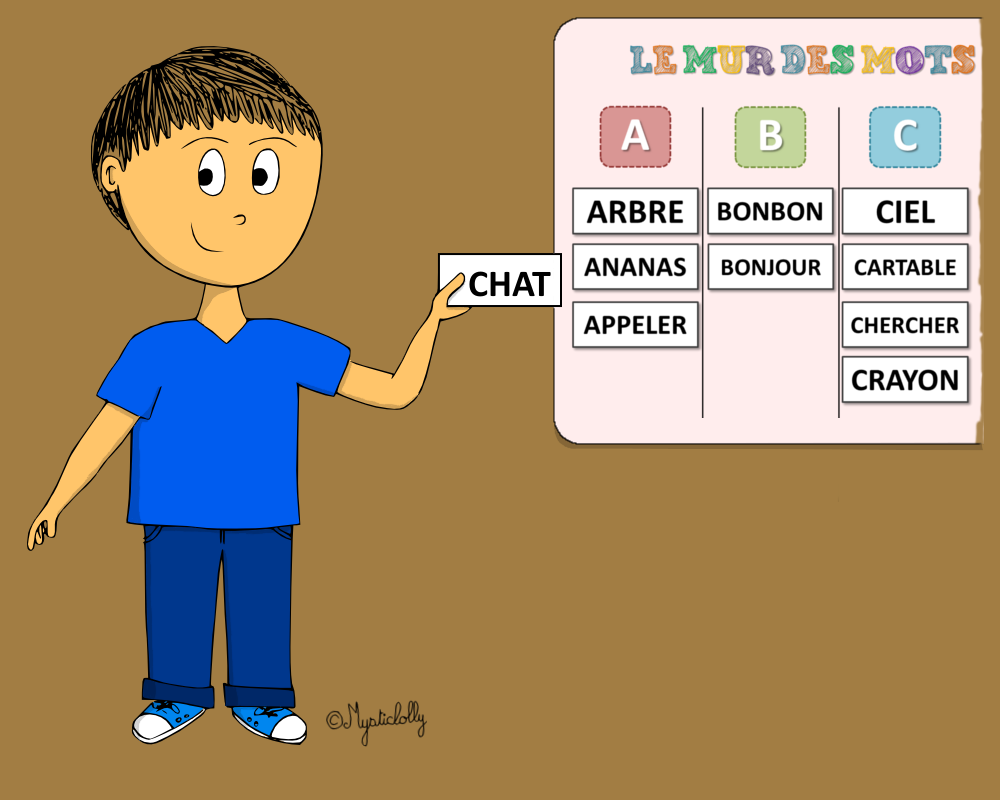 Cahier de lexique

Prénom: _______________

Classe de CP




















Année scolaire 2015-2016
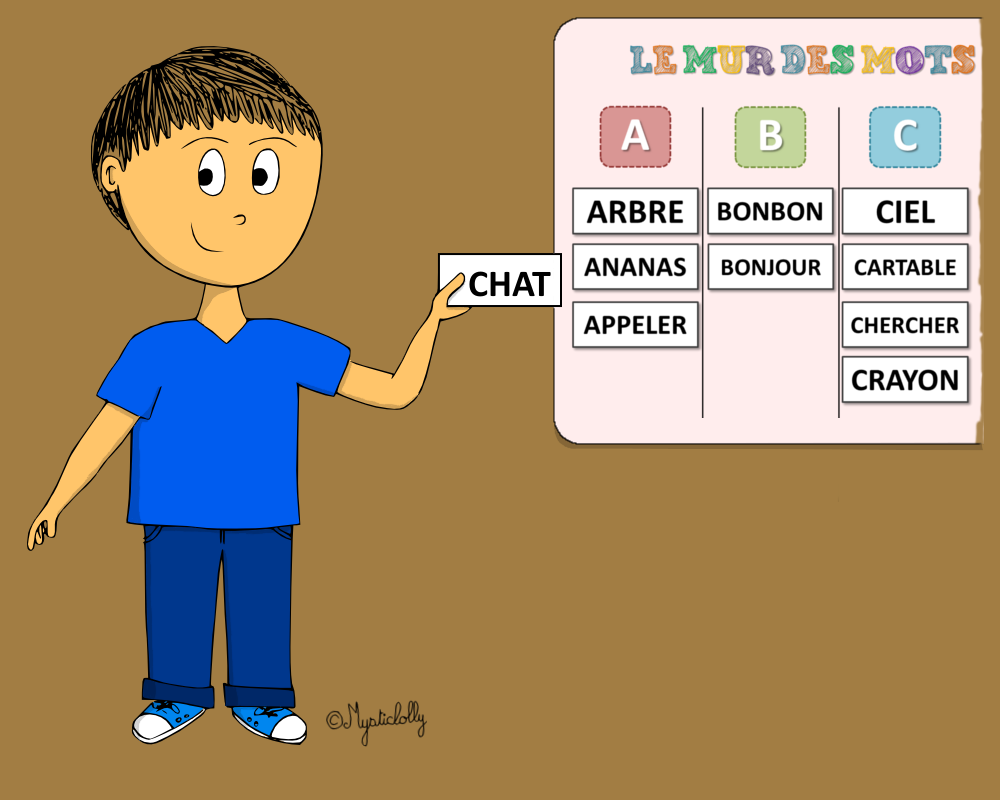 Cahier de parcours culturel

Prénom: _______________

Classe de CE1
















Année scolaire 2015-2016
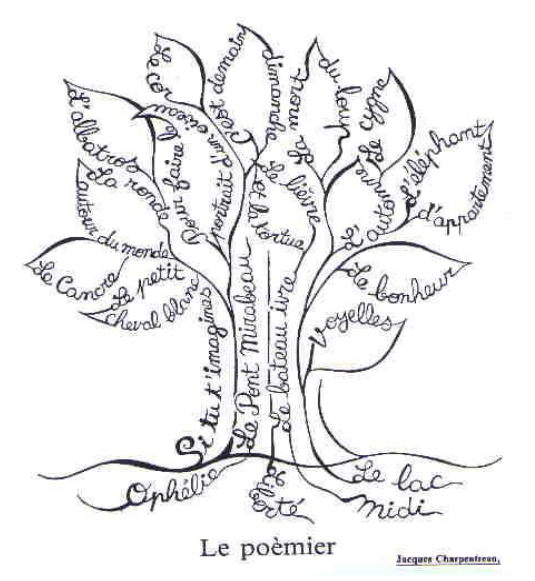 Cahier de parcours culturel

Prénom: _______________

Classe de CP
















Année scolaire 2015-2016
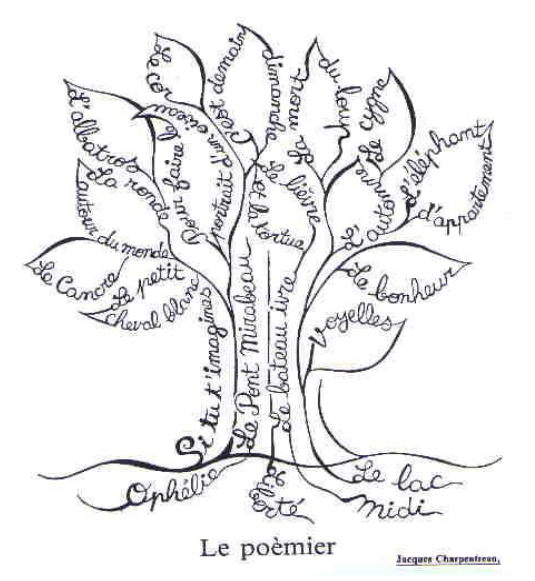